食在不安心
指導老師：詹于誼教授
組員：4a2h0012王浚杰
         4a252014蔡昕妤
         4a2h0039陳怡蓁
         4a2h0046王俐婷
         4a2h0017陳冠廷
食安風暴
食安風暴起始
1980年－米糠油中毒事件
2011年－塑化劑事件
台灣人民意識到食安的嚴重性。
近幾年的重要食安問題
2011年─塑化劑事件
2013年─胖達仁香精事件
2014年─頂新黑心油事件
2015年─茶類飲料農藥殘留事件
[食]在找麻煩
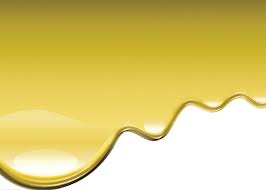 何謂地溝油？
廢棄食物或殘渣中提煉出的油，包括回鍋油等廢棄食用油
黑心油品業者回收使用過的廢棄油進行加工處理，成為餿水油
廢棄食用油佔全中國市場十分之一
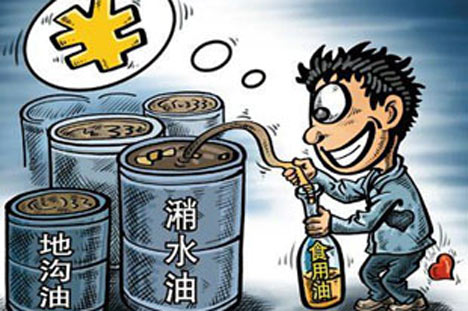 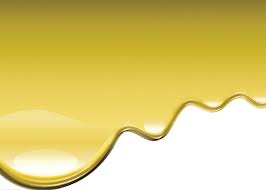 地溝油帶來的危害
含有黃麴黴素、苯並芘可能導致癌症
引致腹瀉、噁心、嘔吐之胃腸疾病
混有大量污水及重金屬，可能引起劇烈腹絞痛、貧血、中毒性肝病等症狀
製作過程不衛生，易受到污染而產生多種有害物質
外食族
注意囉
如何選好油？
如何選好油？
挑選100%純度的好油
產地原裝原罐進口直接銷售
合理的價格
選擇全世界知名品牌
暗色玻璃瓶包裝
注意食用油加熱後的味道
適合的烹飪溫度
油品安全檢驗報告
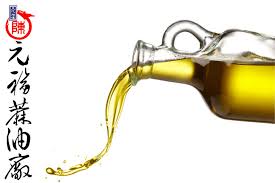 市面油品的優劣？
等級較差的油品
精製椰子油、馬加林、人造奶油
加工從化學以及食品工業多重加熱處理
長期食用會影響人體新陳代謝，心臟血管疾病高機率發生
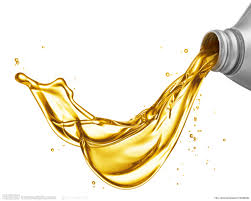 油品的優劣？
中等油精製油(普通油)
沙拉油、玉米油、葵花油
僅經過食品工業處理
取油率高，製程快速，大需求量的精製型油品
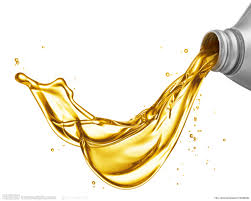 油品的優劣？
上等油
冷壓芝麻花生油、冷壓亞麻仁油、低溫壓榨苦茶油
取新鮮原料、自然方法冷壓榨
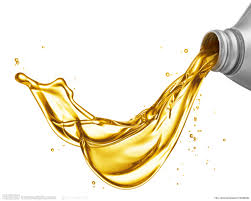 特優等油
採用上等油新鮮芝麻經催芽的轉換
雙重加倍的營養補充品
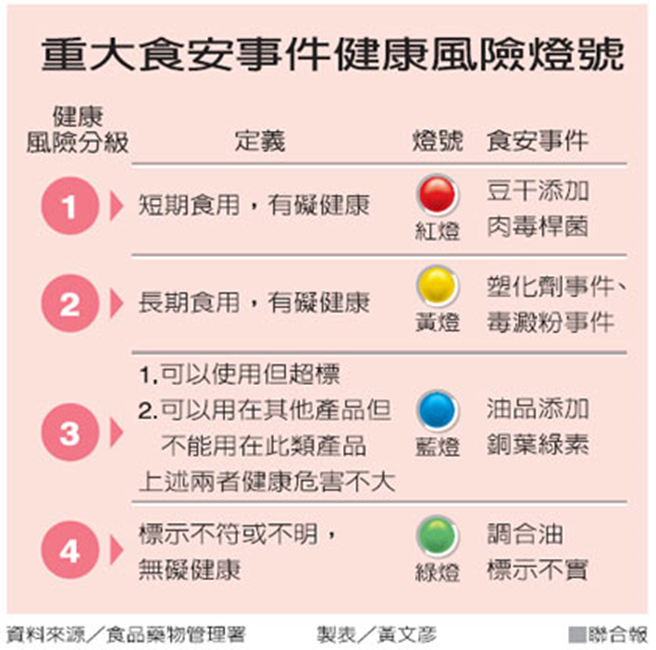 紅綠燈停看聽
參考資料
https://zh.wikipedia.org/wiki/2014%E5%B9%B4%E5%8F%B0%E7%81%A3%E5%8A%A3%E8%B3%AA%E6%B2%B9%E5%93%81%E4%BA%8B%E4%BB%B6
https://zh.wikipedia.org/wiki/%E5%9C%B0%E6%B2%9F%E6%B2%B9
https://zh.wikipedia.org/wiki/%E5%8F%B0%E7%81%A3%E9%A3%9F%E5%93%81%E5%AE%89%E5%85%A8%E4%BA%8B%E4%BB%B6%E5%88%97%E8%A1%A8
https://www.foodsafety.gov.mo/c/faq/detail.aspx?id=88dd58d8-974e-421b-bcda-464e4c7e0c5c
http://www.god-bene.com.tw/index.php?option=com_content&view=article&id=21&Itemid=6
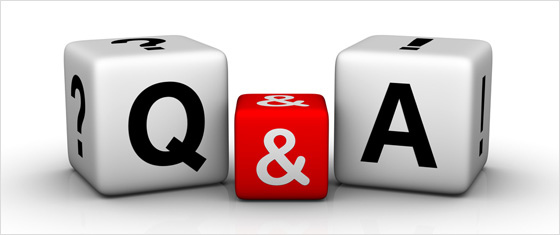 The end